The Egg Flow Communicator Group
Progress Report 
9/22/2011-10/25/2011
Prepared by Matthew Rasler, Andrew Habegger, Mark Parker
Project Management Plan V1.0Internal Structure
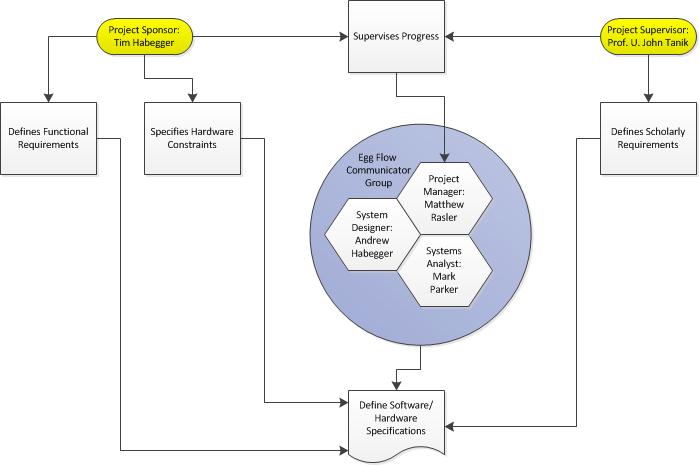 Sponsor/
Customer/		 Tim Habegger, Proprietor of
Hardware Developer-	 Habegger Poultry
		 
Project Supervisor-	Professor  Tanik	
Project Manager/
Low Level Programmer/
Assistant Application Architect/
System Analyst Backup-	Matthew Rasler
 
Assistant Project Manager
System Designer/
Hardware Developer/
Customer Interface-	Andrew Habegger
 
Assistant System Designer
System Analyst/
Programmer-		Mark Parker
Project Management Plan V1.0Deliverables
Project Management Plan V2.0Deliverables
Communication, Tracking, and Reporting Plan
FMEA/RISK
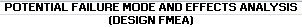 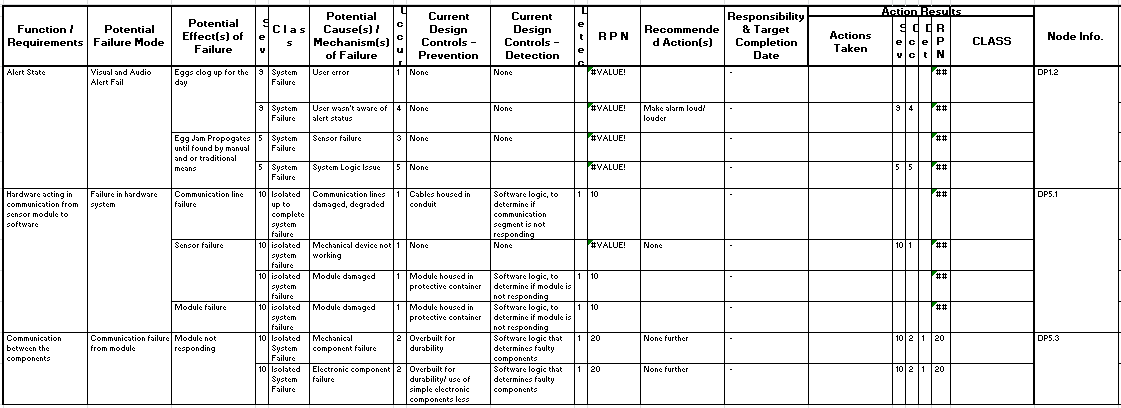 Hardware Constraining Software Specifications
Why? 
Specific Hardware Requires Specific Software
Specific Software Requires Specific Staff-Training, Staffing to Appropriate, and Factors in to Feasibility Assessment
Factors:
Microcontroller runs PBASIC
Communication Channel to UART driven by C
Communication Standards are defined by Communication Protocols RS232, RS485, USB
Elaborating:
Revisit and Revise Application Architecture
Revisit and Revise  Design Matrix
Revisit and Revise  SRS, involving newly defined constraints
Dedicate Training Time for Software Education
Hardware Constraining Software Specifications
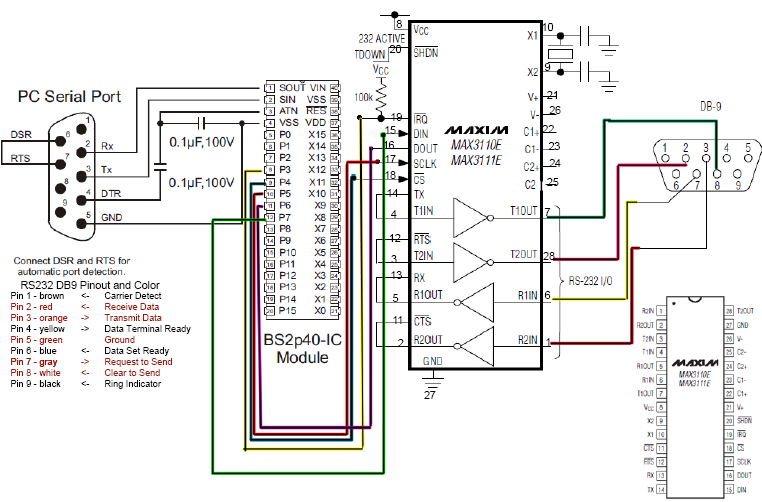 House Of Quality (QFD)
Application Architecture V3.0With Refined Functional Requirements
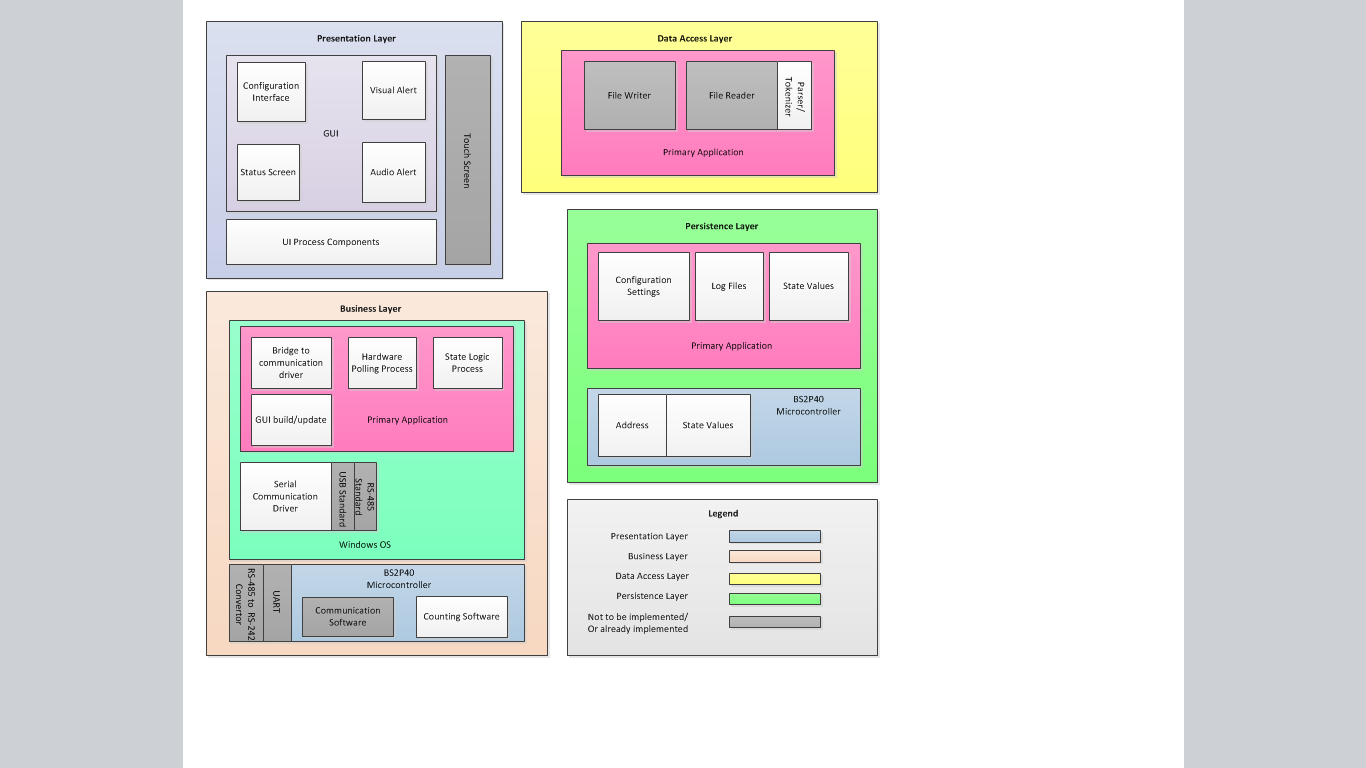 Systems Architecture
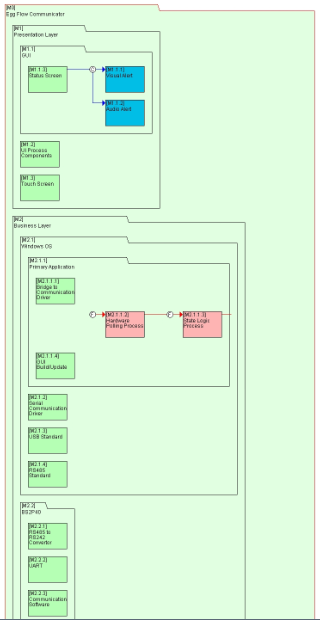 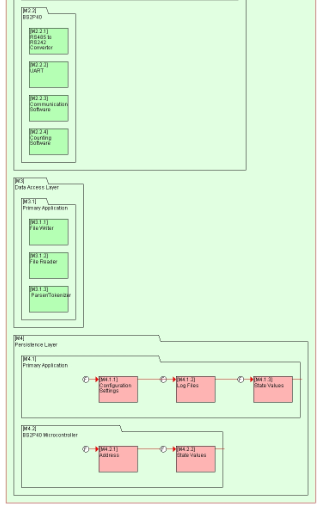 UML